Etat des lieux des des usages de drogues à 17 ans
Stanislas SPILKA
OFDT
Matinale de l’OFDT
12/10/2023
L’enquête ESCAPAD 2022
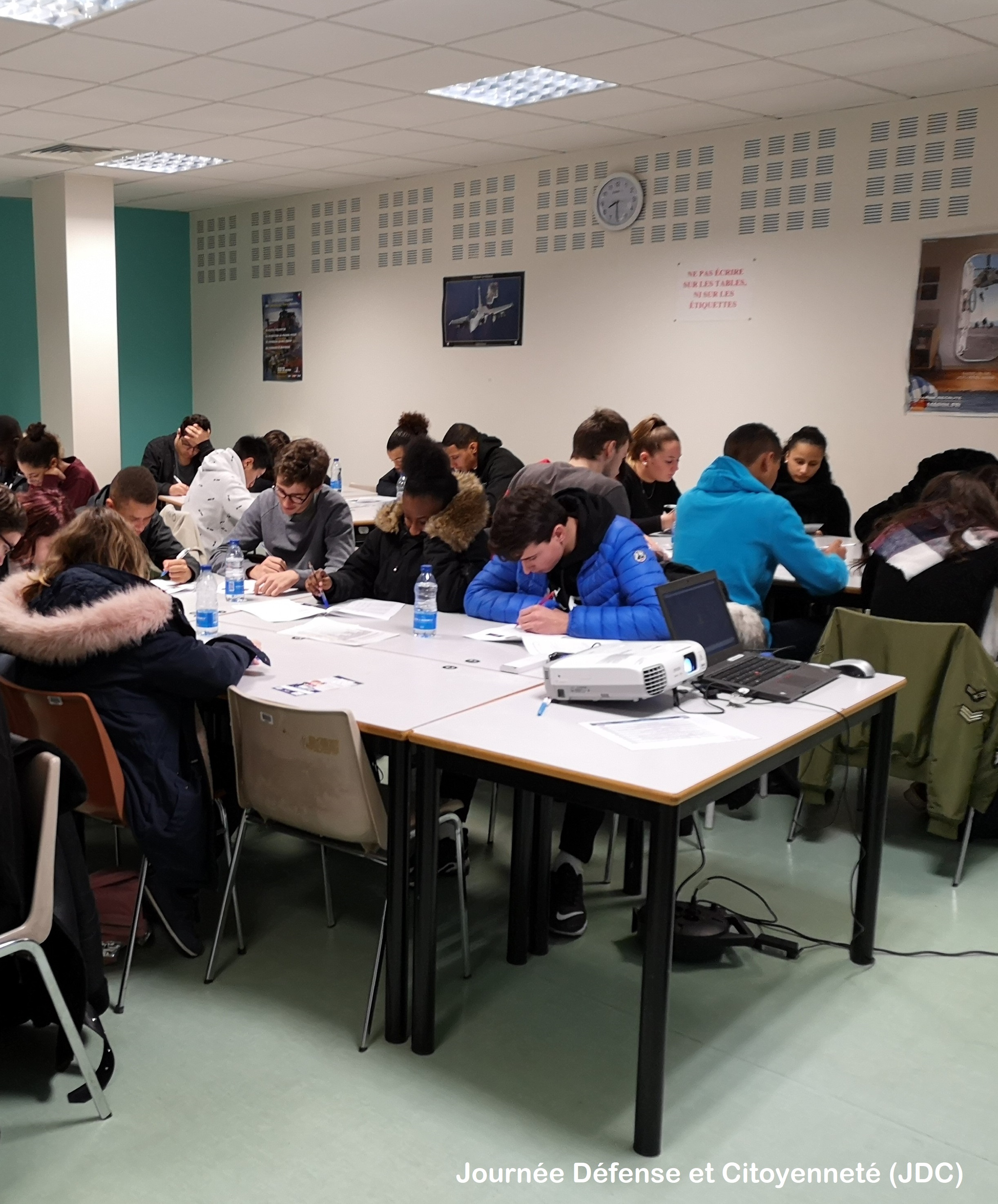 22 430  adolescents convoqués à la Journée Défense et Citoyenneté (JDC) ont complété un questionnaires  anonyme entre le 21 et 25 mars 2022;

Âgés de 17,4 ans en moyenne, 92% sont lycéens, 4% sont des apprentis et 4% sont sortis du système scolaire ;

L’enquête ESCAPAD est un sondage probabiliste qui permet d’être représentatif des adolescents français âgés de 17 ans.
Publication : 
Les drogues à 17 ans - Analyse de l'enquête ESCAPAD 2022 Tendances n° 155, OFDT, 8 p.Mars 2023
Les usages de cigarettes, boissons alcoolisées et cannabis en 2022
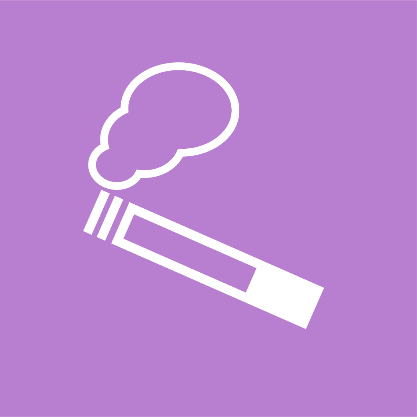 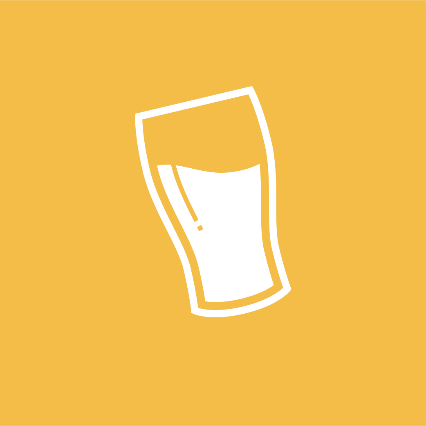 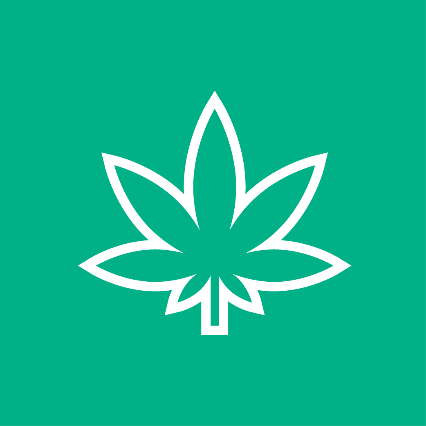 Évolution 2000-2022  des usages de cigarettes de tabac à 17 ans
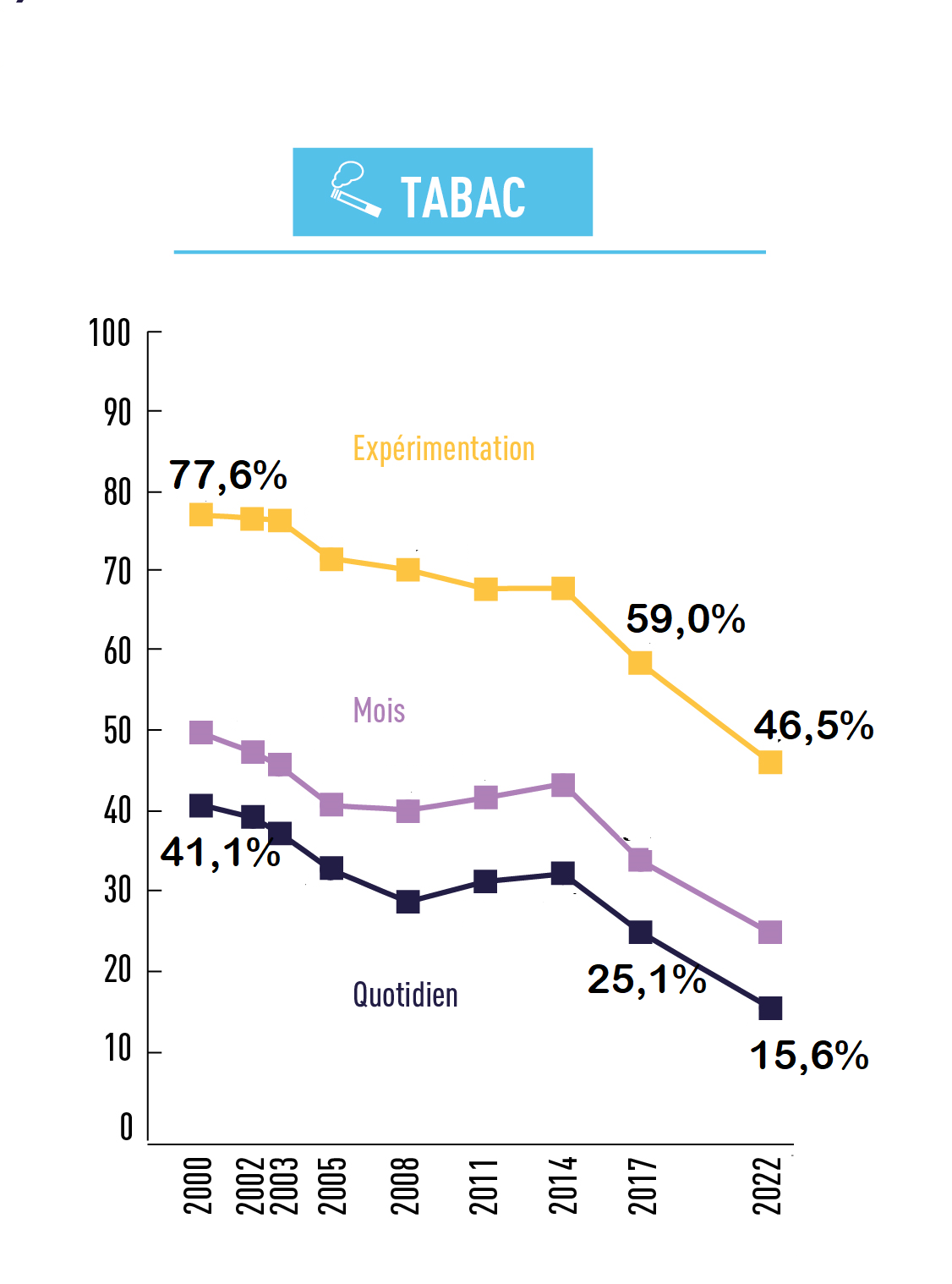 Forte baisse du tabagisme quotidien entre 2017 et 2022 qui perd 10 points. 
En 20 ans, le tabagisme des adolescents français a été pratiquement divisé par 3
Évolution 2000-2022  de boissons alcoolisées à 17 ans
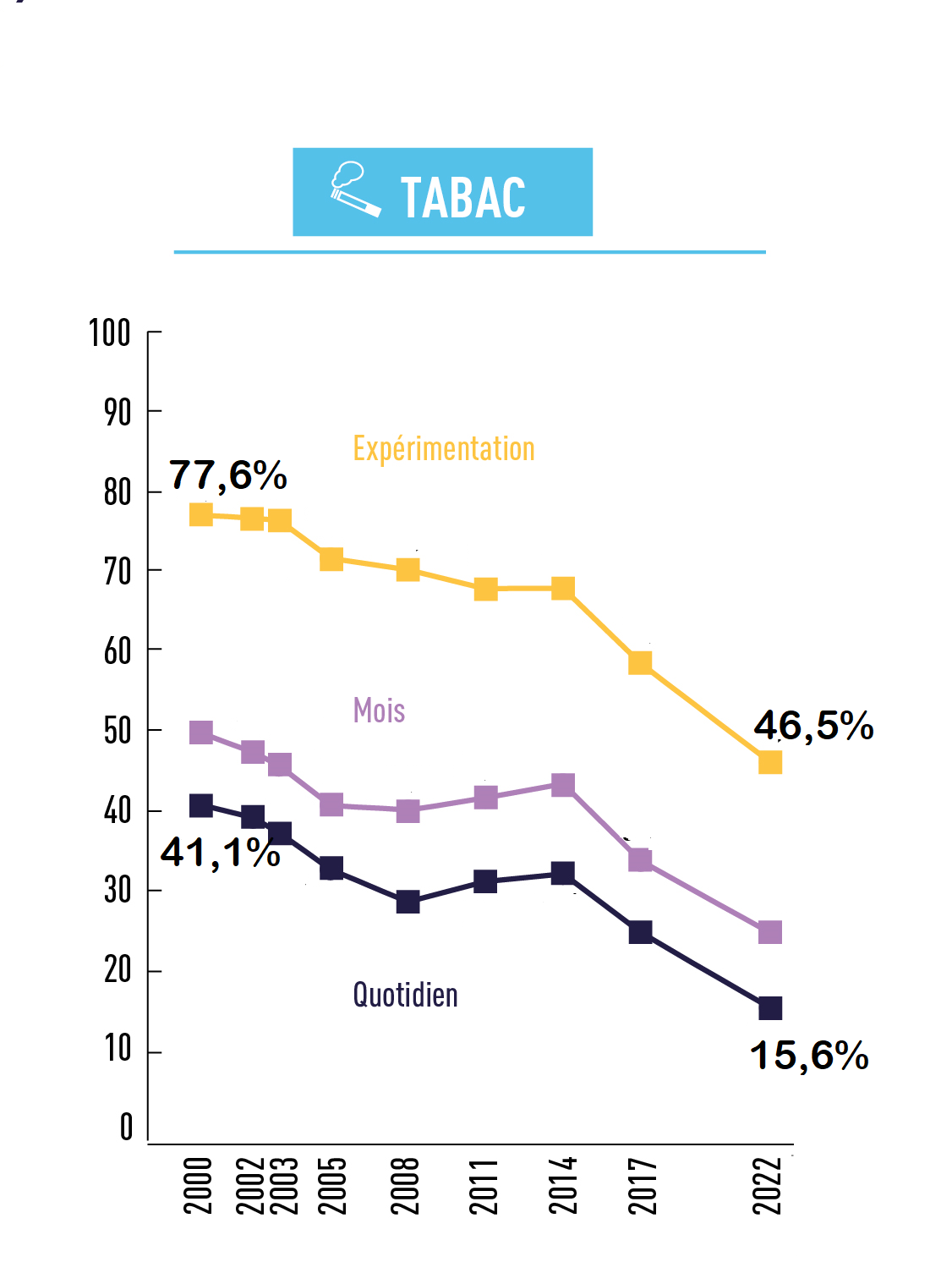 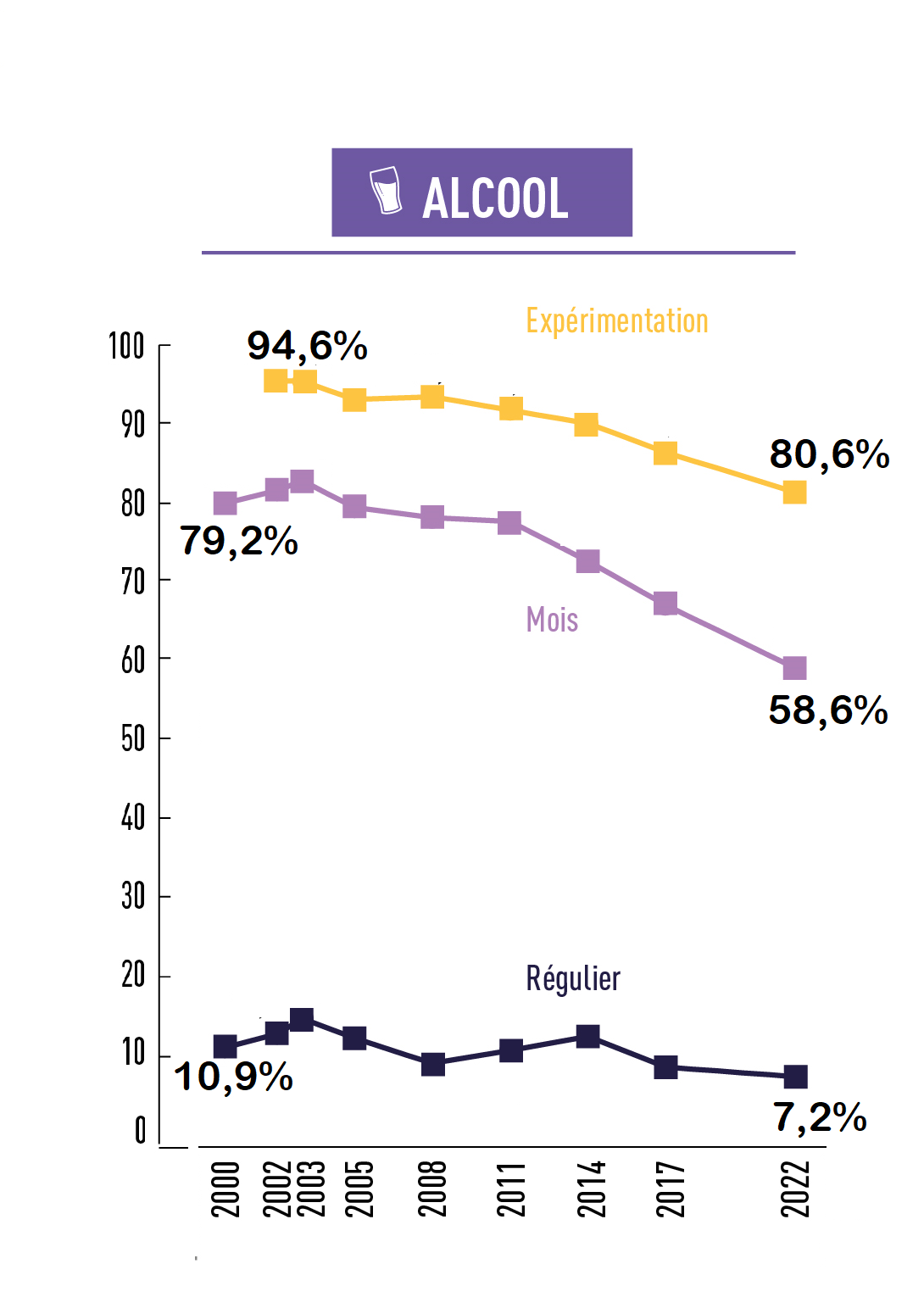 Évolution 2000-2022  de cannabis à 17 ans
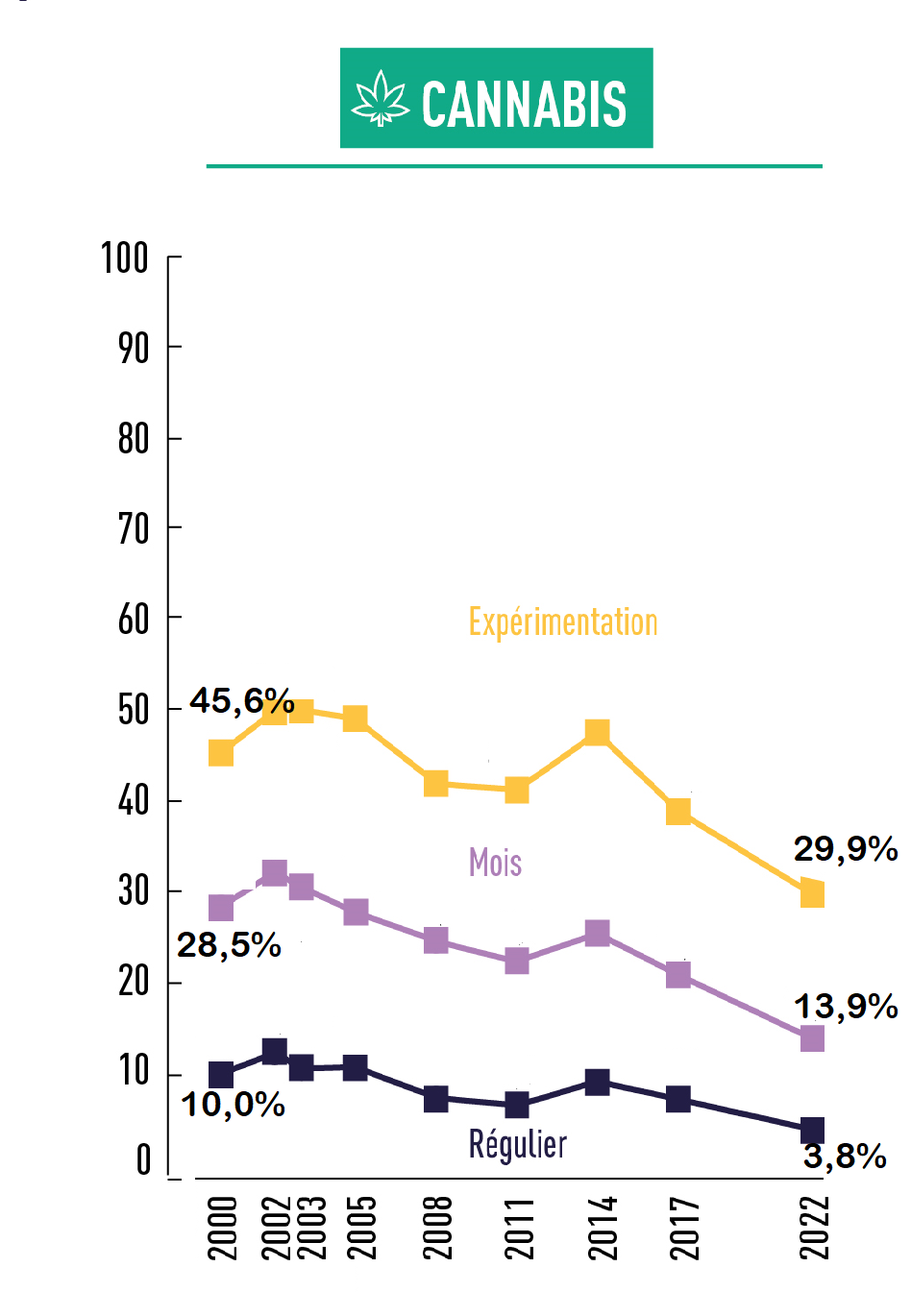 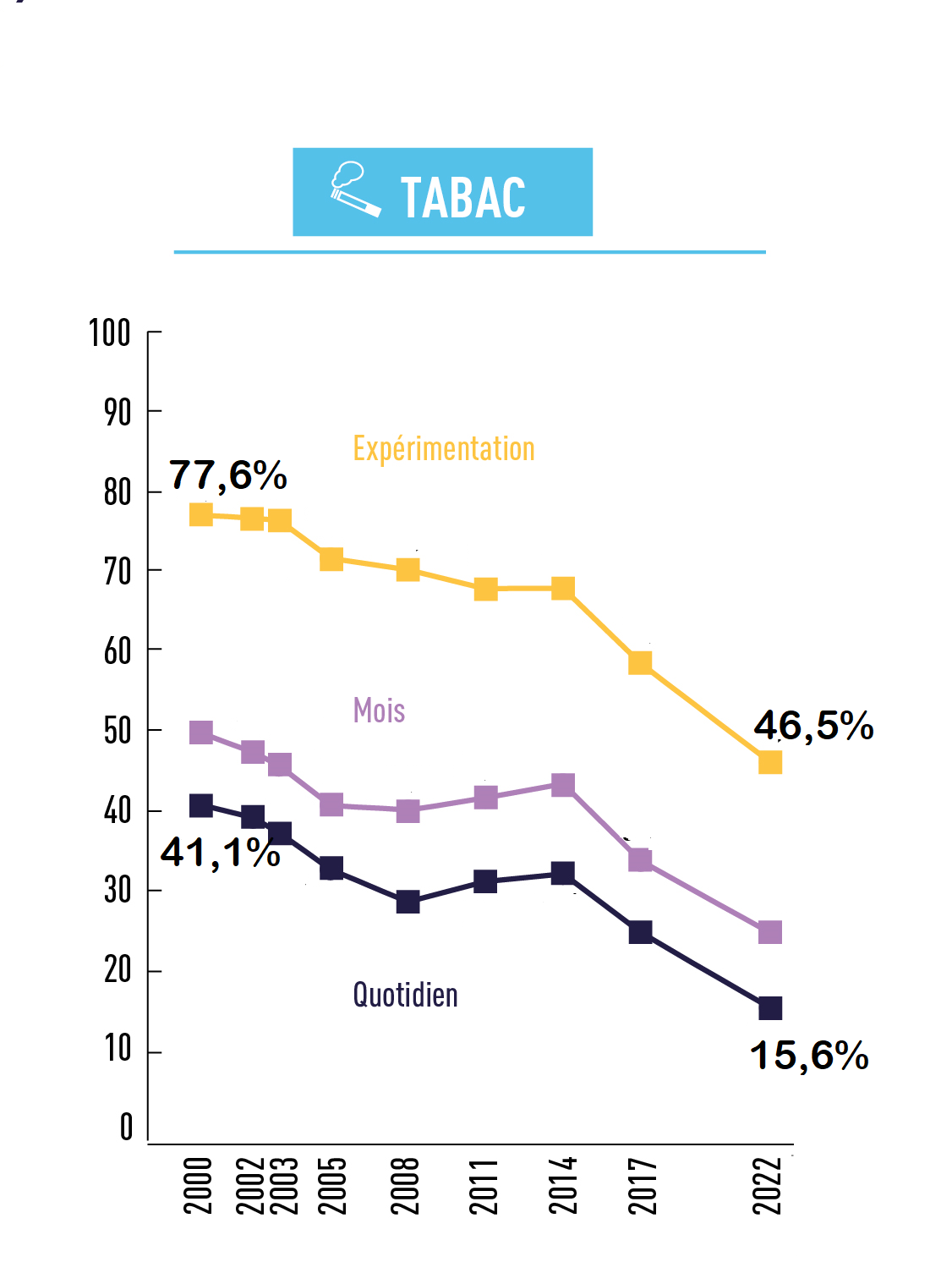 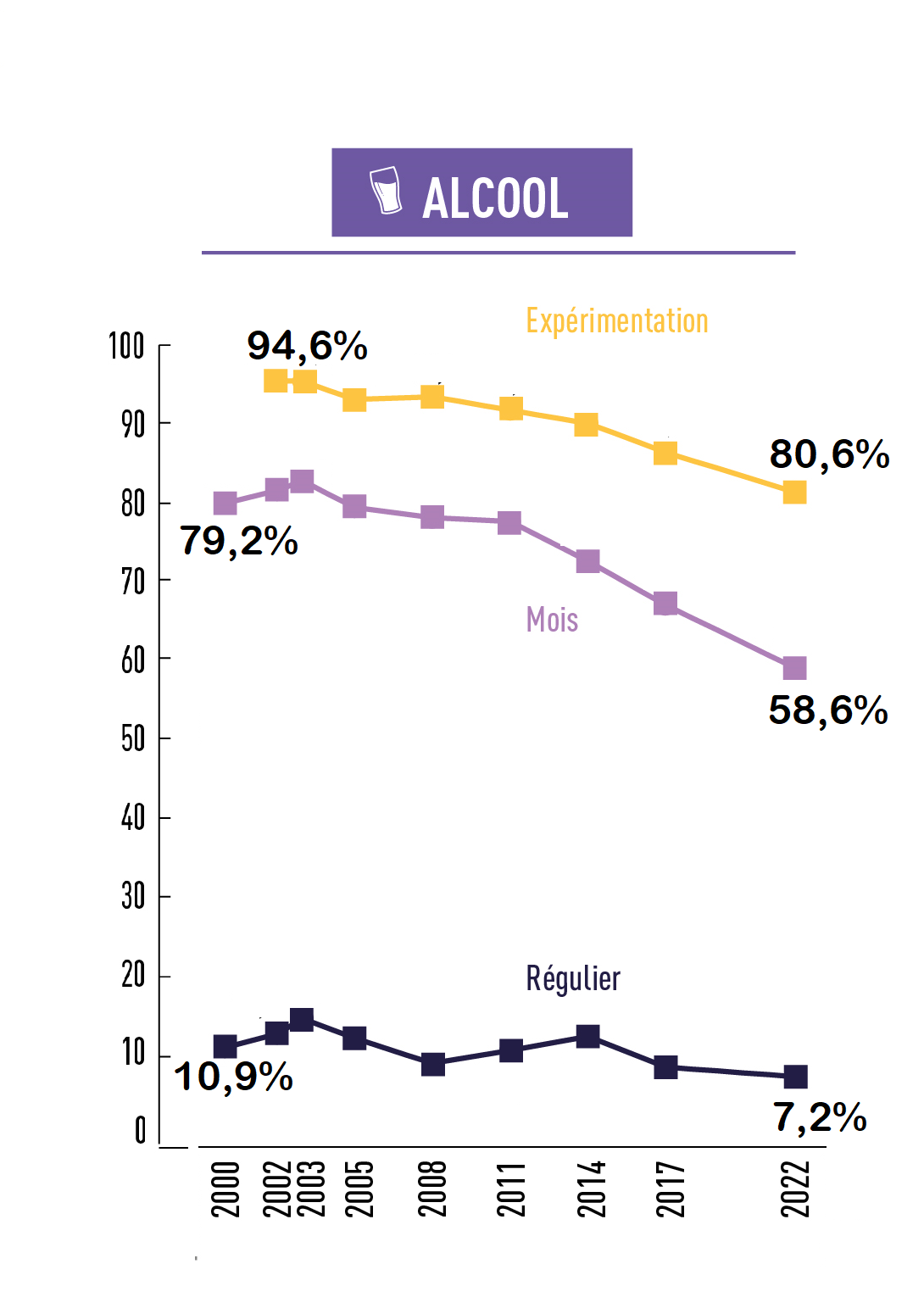 Niveaux d’usage selon le sexe en 2022
Source : ESCAPAD 2022, OFDT
Niveaux d’usage selon la situation scolaire : la tabagisme
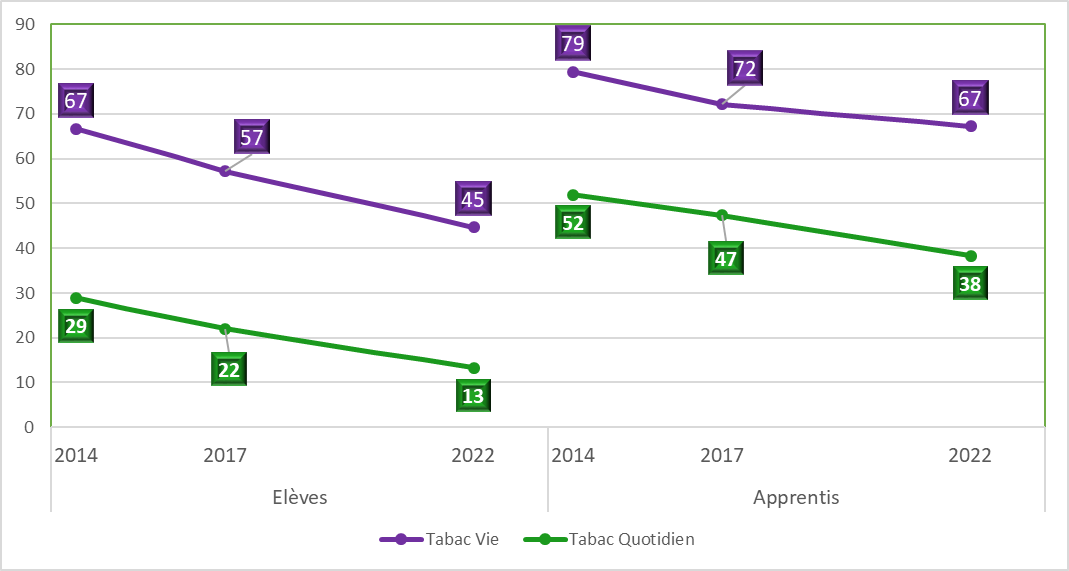 x3
Source : ESCAPAD 2022, OFDT
Autres subtances illicites : Ecstasy, cocaïne, héroïne
Utilisation de la e-cigarette
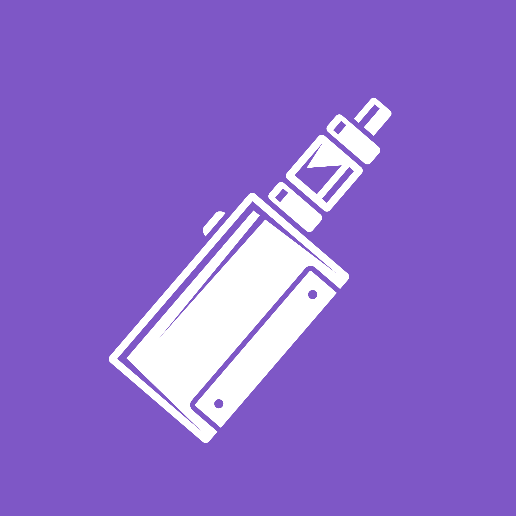 Évolution de l’usage de e-cig depuis 2014
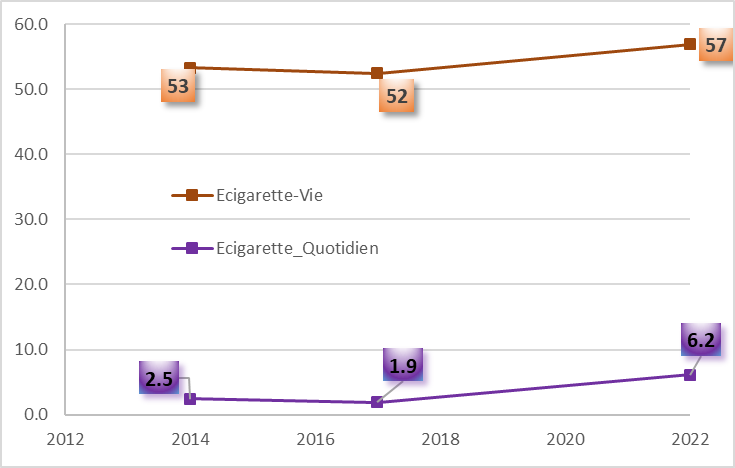 x3
Les expérimentations de Tabac* et/ou de e-cigarette
* (cigarettes et/ou chicha)
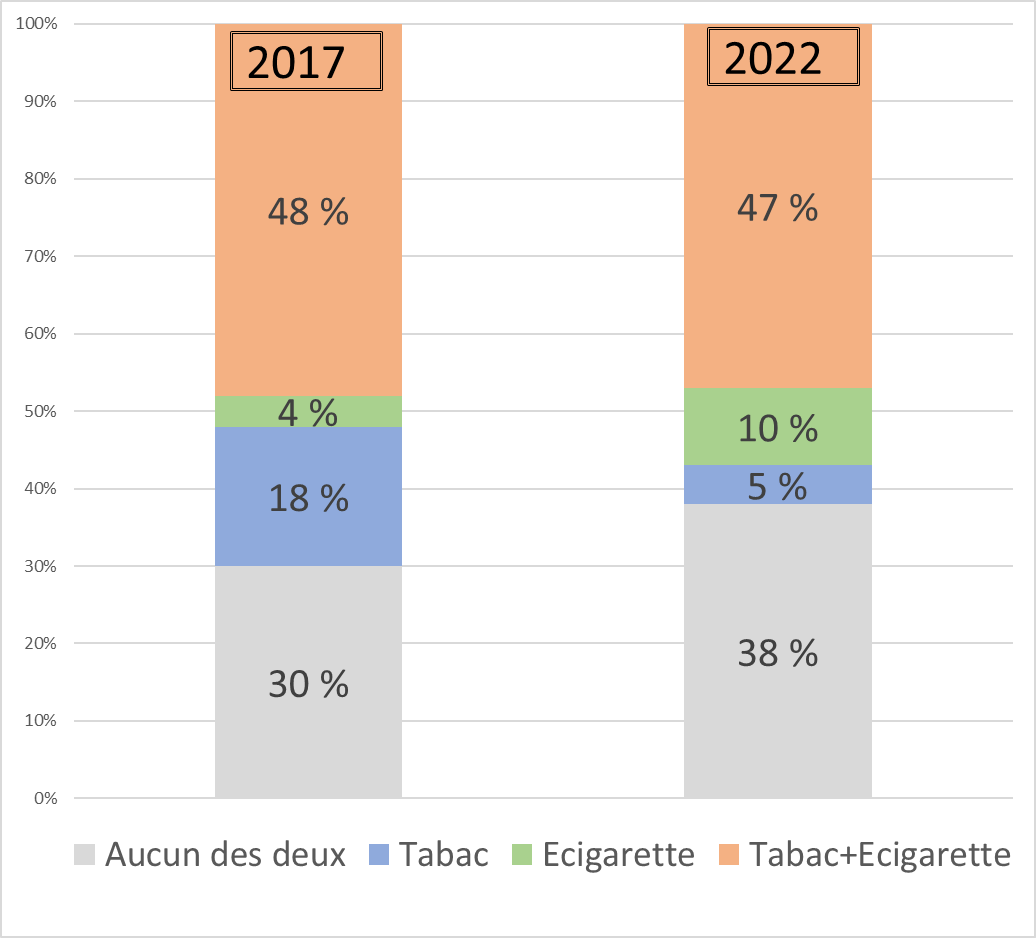